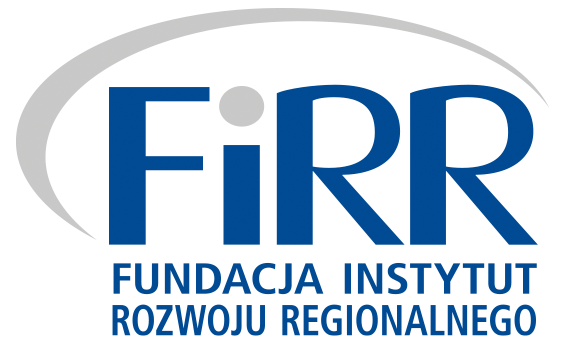 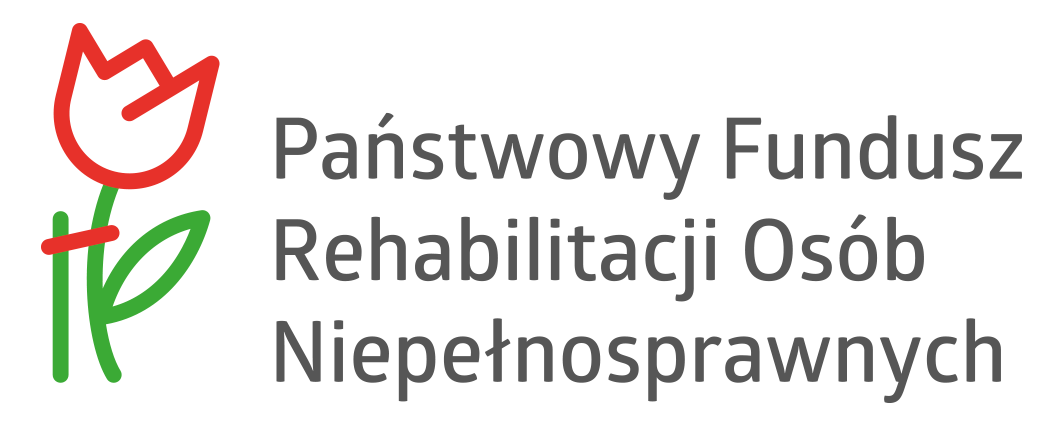 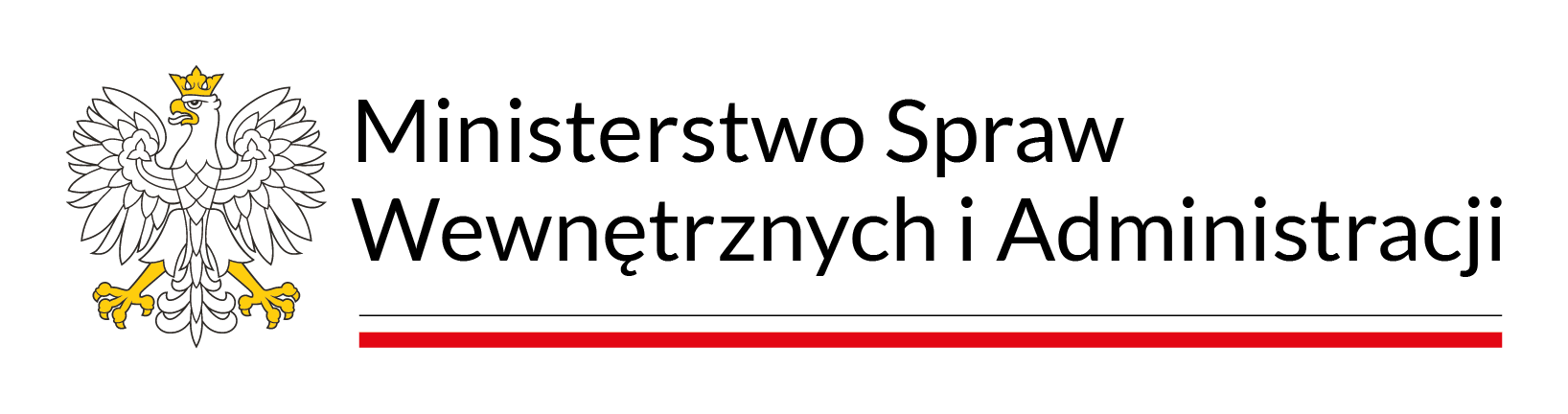 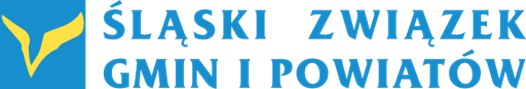 Dostępny samorząd 2.0
Oferta projektowa dla JST
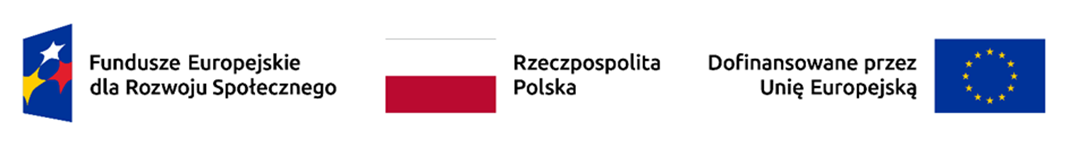 Podstawowe informacje o projekcie
Projekt:  „Dostępny samorząd 2.0” 
Program:  Fundusze Europejskie dla Rozwoju Społecznego 2021-2027 
Priorytet:  III „Dostępność i usługi dla osób z niepełnosprawnościami” 
Działanie:  3.3. „Systemowa poprawa dostępności” 
Typ operacji:  Animacja i wdrażanie dostępności w podmiotach publicznych, w tym JST 
	
Celem głównym projektu jest poprawa dostępności usług publicznych świadczonych przez JST oraz obiektów lub przestrzeni pozostających w dyspozycji JST dla osób ze szczególnymi potrzebami
Podstawowe informacje o projekcie
Lider projektu: Ministerstwo Spraw Wewnętrznych i Administracji 
Partnerzy w projekcie: 	 
Państwowy Fundusz Rehabilitacji Osób Niepełnosprawnych
Fundacja Instytut Rozwoju Regionalnego 
Śląski Związek Gmin i Powiatów 	
Okres realizacji projektu: 01.2024 - 31.12.2028 
Okres uczestnictwa w projekcie JST wyłonionych w ramach pierwszego naboru: 01.10.2024 r. - 31.12.2026 r. 	
Łączna wysokość wydatków kwalifikowalnych Projektu:  100 859 705,63 zł
Wartość dofinansowania ze środków europejskich:  83 229 429,08 zł.
Oferta projektowa dla JST
Standardy dostępności w samorządzie (SDS)
Szkolenia dla kadry zarządzającej oraz pracowników JST
Wizyty studyjne
Doradztwo
Granty
Oferta projektowa dla JST – SDS (1)
SDS - zestaw wytycznych obejmujący kompleksowy katalog kształtowania w sposób dostępny:
przestrzeni i budynków pozostających w gestii samorządu terytorialnego;
usług publicznych (edukacja, kultura, kultura fizyczna i turystyka, pomoc społeczna, transport zbiorowy itp.). 
SDS obejmie zagadnienia projektowania uniwersalnego oraz inne rozwiązania organizacyjne, proceduralne i techniczne mające wpływ na zapewnianie dostępu osobom ze szczególnymi potrzebami do usług publicznych.
Oferta projektowa dla JST – SDS (2)
SDS zostały opracowane przez zespół projektu „Dostępny samorząd 2.0” pracujący pod kierunkiem ekspertów Fundacji Instytut Rozwoju Regionalnego oraz pozostałych Partnerów w Projekcie;
SDS zostały uzgodnione ze środowiskami działającymi na rzecz zapewniania dostępności oraz organizacjami reprezentującymi JST w ramach Komisji Wspólnej Rządu i Samorządu Terytorialnego, a także z ekspertami Ministerstwa Funduszy i Rozwoju Regionalnego odpowiedzialnymi za wdrażanie programu Dostępność Plus;
Oferta projektowa dla JST – SDS (3)
JST uczestniczący w projekcie, wykorzystując otrzymane wsparcie szkoleniowe i doradcze, zaadaptuje SDS do własnej specyfiki uwzględniając m. in.:
zakres usług publicznych przez siebie świadczonych,
wielkość JST (określona liczbą jej mieszkańców) i związany z nią sposób organizacji świadczenia usług publicznych,
uwarunkowania geograficzne i gospodarcze,
potrzeby społeczne.
Oferta projektowa dla JST – SDS (4)
Elementem formalnym potwierdzającym wdrożenie SDS będzie: 
zarządzenie organu wykonawczego JST 
lub 
uchwała organu stanowiącego JST. 
Wdrożenie SDS powinno nastąpić w okresie uczestnictwa we wsparciu szkoleniowo-doradczym, nie później jednak niż przed złożeniem do MSWiA planu rzeczowo-finansowego realizacji przedsięwzięcia grantowego. 

Wdrożenie Standardów stanowi warunek konieczny do otrzymania grantu.
Oferta projektowa dla JST – szkolenia (1)
Okres realizacji szkoleń: listopad 2024 – czerwiec 2025
Wsparcie szkoleniowe przeznaczone jest dla: 
 kadry zarządzającej: 
wójtów (burmistrzów, prezydentów miast) lub ich zastępców
członków organów wykonawczych JST
członków organów stanowiących JST
skarbników gminy (powiatu lub województwa) i sekretarzy gminy (powiatu lub województwa)
wybranych kierowników jednostek organizacyjnych samorządu terytorialnego lub ich zastępców
wybranych przedstawicieli kadry zarządzającej samorządowych osób prawnych. 
.
Oferta projektowa dla JST – szkolenia (2)
pracowników merytorycznych: 
koordynatorów dostępności w JST
pracowników odpowiedzialnych za proces prowadzenia inwestycji w jednostkach organizacyjnych samorządu terytorialnego oraz wybranych samorządowych osobach prawnych
pracowników odpowiedzialnych za realizację procedur zamówień publicznych w jednostkach organizacyjnych samorządu terytorialnego oraz wybranych samorządowych osobach prawnych
pracowników odpowiedzialnych za realizację procesów związanych z obsługą klienta jednostkach organizacyjnych samorządu terytorialnego oraz wybranych samorządowych osób prawnych

Ostateczna minimalna liczba uczestników szkoleń została uzgodniona odrębnie z każdą JST zakwalifikowaną do udziału w projekcie na etapie podpisywania umowy uczestnictwa w projekcie.
Oferta projektowa dla JST – szkolenia (3)
Formuła realizacji szkoleń oraz liczba dni szkoleniowych/ JST 
Szkolenia realizowane będą w trybie mieszanym w wymiarze 11 dni szkoleniowych dla każdej JST w następującym układzie: 
6 dni szkoleń stacjonarnych (na terenie województw, z których JST będą uczestniczyły w projekcie grantowym) oraz 
5 dni szkoleń on-line (za pośrednictwem platformy MS Teams)
Oferta projektowa dla JST – szkolenia (4)
Model realizacji szkoleń: 
 Dla kadry kierowniczej [tryb stacjonarny]: 
2 szkolenia jednodniowe
 zagadnienia szkoleniowe: 
Dzień 1 - informacje wprowadzające, samorządowe spojrzenie na dostępność oraz standardy dostępności w samorządzie (czym są, jakie niosą korzyści oraz konsekwencje) – prowadzenie: eksperci MSWiA, FIRR, ŚZGiP
Dzień 2 - szkolenie świadomościowe (bariery, stereotypy, dostępność usług, dostępność a prawa człowieka) – prowadzenie: eksperci FIRR
Oferta projektowa dla JST – szkolenia (5)
Szkolenia dla pracowników [4 odrębne bloki szkoleniowe]: 
Blok 1 - szkolenie wstępne (dla wszystkich uczestników danego urzędu) 
2 szkolenia jednodniowe
proponowane zagadnienia szkoleniowe: 
Dzień 1: (szkolenie stacjonarne) szkolenie świadomościowe – prowadzenie: eksperci FIRR
Dzień 2: (szkolenie on-line) dostępność a przepisy prawa, dostępność usług publicznych na przykładach – prowadzenie: eksperci PFRON
Oferta projektowa dla JST – szkolenia (6)
Blok 2 - szkolenie z zakresu prowadzenia dostępnych inwestycji oraz zamówień publicznych (dla koordynatorów dostępności oraz specjalistów ds. inwestycji/ zamówień publicznych):
1 szkolenie jednodniowe oraz 
1 dwudniowe
proponowane zagadnienia szkoleniowe:
Dzień 1 i 2: (szkolenie stacjonarne) audyty dostępności, standardy dostępności w samorządzie (omówienie celów wdrożenia i sposobów stosowania) – prowadzenie eksperci FIRR
Dzień 3: (szkolenie on-line) podstawy projektowania uniwersalnego, dostępność a zamówienia publiczne – prowadzenie eksperci FIRR
Oferta projektowa dla JST – szkolenia (7)
Blok 3 - szkolenie z zakresu obsługi klienta (dla koordynatorów dostępności oraz specjalistów ds. obsługi klienta) 
2 szkolenia jednodniowe  
proponowane zagadnienia szkoleniowe:
Dzień 1: (szkolenie stacjonarne) obsługa klienta ze szczególnymi potrzebami, komunikacja z osobami ze szczególnymi potrzebami - prowadzenie: eksperci PFRON
Dzień 2: (szkolenie on-line) dostępna informacja i dostępne materiały informacyjne (w tym podstawy prostego języka) - prowadzenie: eksperci PFRON
Oferta projektowa dla JST – szkolenia (8)
Blok 4 - szkolenie dla koordynatorów dostępności (szkolenie on-line) 
2 szkolenia jednodniowe
Proponowane zagadnienia:  zadania koordynatora dostępności w JST, obowiązki koordynatora dostępności w JST, w tym: plan działań na rzecz poprawy zapewniania dostępności, raport o stanie zapewniania dostępności (czym są, jak je przygotować/wdrożyć) - prowadzenie: eksperci ŚZGiP
Oferta projektowa dla JST – wizyty studyjne
Stanowić będą platformę wymiany doświadczeń oraz zapoznania się z modelowymi rozwiązaniami oraz dobrymi praktykami w zakresie zapewniania dostępności wdrożonymi już w wybranych JST, 
Każda JST otrzyma możliwość uczestnictwa w jednej dwudniowej wizycie studyjnej realizowanej w końcowej części szkoleniowo-doradczego komponentu projektu, 
Każda JST może zgłosić jedną osobę do udziału w wizycie.
Oferta projektowa dla JST – doradztwo (1)
Wsparcie o charakterze doradczym (stacjonarnie, on-line), w następujących obszarach:
diagnoza stanu dostępności JST na podstawie dostępnych danych oraz dokumentów w tym: 
raport o stanie zapewniania dostępności osobom ze szczególnymi potrzebami, 
plan działań na rzecz poprawy zapewniania dostępności osobom ze szczególnymi potrzebami;
audyt dostępności wybranej usługi lub wybranego obiektu lub przestrzeni lub strony internetowej lub dokumentów oraz przygotować raport z audytu wraz z zestawem rekomendacji;
opracowanie lub aktualizacja Planu działań na rzecz poprawy zapewniania dostępności osobom ze szczególnymi potrzebami (z wykorzystaniem dostępnych narzędzi do tworzenia Planów działań, np. Planera dostępności) – warunek konieczny powierzenia grantu;
Oferta projektowa dla JST – doradztwo (2)
Wsparcie o charakterze doradczym (stacjonarnie, on-line), w następujących obszarach:
przegląd i aktualizacja procedur, pod kątem zapewniania dostępności;
inicjowanie lub kontynuacja współpracy z lokalnymi instytucjami i organizacjami, będącymi rzecznikami interesów osób ze szczególnymi potrzebami (np. Powiatowe Społeczne Rady ds. Osób Niepełnosprawnych, gminne lub powiatowe Rady Seniorów, stowarzyszenia lub fundacje, działające na rzecz osób ze szczególnymi potrzebami) oraz wsparcie w procesach partycypacyjnych, adresowanych do grupy docelowej;
wypracowanie lokalnej strategii zapewniania dostępności oraz wyłonienia – w modelu partycypacyjnym – przedsięwzięcia do realizacji w ramach grantu;
opiniowanie i doradztwo w zakresie planowanych działań inwestycyjnych, w tym w szczególności opiniowanie dokumentacji dot. zamówień, opiniowanie projektów budowlanych itp. (analiza dokumentacji oraz  konsultacje zdalne).
Oferta projektowa dla JST – doradztwo (3)
Zakres uczestnictwa JST w procesie doradczym będzie dostosowany indywidualnie do potrzeb tej JST, co oznacza, że samorząd nie musi skorzystać ze wszystkich oferowanych form wsparcia doradczego. Niemniej jednak uczestnictwo w projekcie pociąga za sobą szereg obowiązków, w tym:
opracowanie lub aktualizacja Planu działań na rzecz poprawy zapewniania dostępności osobom ze szczególnymi potrzebami oraz jego udostępnienie na stronie podmiotowej www lub BIP,
wypracowanie lokalnej strategii zapewniania dostępności
wyłonienia do realizacji – w procesie partycypacyjnym – przedsięwzięcia grantowego. 

W związku z powyższym zespół projektowy zachęca do skorzystania w doradztwa w jak najszerszym zakresie.
Oferta projektowa dla JST – doradztwo (4)
Proponowany wymiar doradztwa wyniesie do 120 godzin i  będzie mógł zostać zwiększony w trakcie realizacji projektu – pod warunkiem dostępności środków w budżecie projektu;
Doradztwo prowadzone będzie w trybie mieszanym (stacjonarnym oraz on-line) w zależności od potrzeb danej JST. Niemniej maksymalny zakres wsparcia on-line nie powinien przekroczyć 80% łącznej liczby godzin wsparcia.
Zakłada się, że każda JST objęta wsparciem otrzyma możliwość współpracy z wyznaczonym doradcą, który będzie pełnił rolę opiekuna danej JST, niemniej dopuszcza się uczestnictwo większej liczby doradców przy współpracy z każdą JST.
Oferta projektowa dla JST – granty (1)
Wartość grantu i warunki jego przekazania:
Warunkiem przekazania Grantobiorcy dofinansowania na realizację przedsięwzięcia grantowego jest m.in. złożenie (po ukończeniu wsparcia szkoleniowo – doradczego), planu rzeczowo-finansowego realizacji przedsięwzięcia grantowego, którego realizacja wynika z zapisów Planu działań na rzecz poprawy zapewniania dostępności.
Minimalna wartość dofinansowania przedsięwzięcia grantowego (grantu) wynosi 200 000,00 zł. Maksymalna wartość w momencie składania przez Grantobiorcę planu rzeczowo-finansowego wynosi 300 000,00 zł.
Grantobiorca może wnieść do przedsięwzięcia własne środki finansowe (ujęte w planie rzeczowo – finansowym), w wysokości niezbędnej do prawidłowej realizacji grantu. Środki te nie podlegają weryfikacji przez Grantodawcę.
W przypadku, gdy pula środków przeznaczonych na dofinansowanie przedsięwzięć grantowych w ramach każdej z tur realizacji projektu nie zostanie wyczerpana, możliwe jest zwiększenie maksymalnej kwoty dofinansowania przedsięwzięcia grantowego do wysokości 400 000,00 zł (przy zachowaniu limitu kosztów cross-financingu).
Oferta projektowa dla JST – granty (2)
Do ubiegania się o zwiększenie wysokości grantu uprawniony jest każdy Grantobiorca, który w planie rzeczowo-finansowym zadeklaruje wniesienie własnych środków finansowych, jednakże przysługiwało będzie to w pierwszej kolejności Grantobiorcom, którzy uzyskali najwyższą liczbę punktów w procesie naboru grantobiorców oraz będzie możliwe do momentu wyczerpania środków w ramach danej tury realizacji projektu.
Plan rzeczowo-finansowy podlega ocenie Grantodawcy (pod względem formalnym i merytorycznym), który może składać do niego wielokrotne uwagi. Obowiązkiem Grantobiorcy jest poprawa planu zgodnie z uwagami i wytycznymi Grantodawcy.
Po akceptacji przez Grantodawcę planu rzeczowo finansowanego następuje podpisanie umowy o powierzenie grantu.
Oferta projektowa dla JST – granty (3)
Indykatywny katalog wydatków obligatoryjnych i fakultatywnych
zapewnienie usług eksperckich oraz specjalistycznych (w tym związanych z przeprowadzeniem audytu inwestycji lub zakupów zrealizowanych w ramach przedsięwzięcia grantowego) – wydatek obligatoryjny
zapewnienie wolnych od barier poziomych i pionowych przestrzeni komunikacyjnych budynków lub innych przestrzeni pozostających w gestii JST,
instalację urządzeń lub zastosowanie środków technicznych i rozwiązań architektonicznych w budynku pozostającym w gestii JST, które umożliwiają dostęp do wszystkich pomieszczeń, z wyłączeniem pomieszczeń technicznych,
Oferta projektowa dla JST – granty (4)
zapewnienie informacji na temat rozkładu pomieszczeń w budynku pozostającym w gestii JST, co najmniej w sposób wizualny i dotykowy lub głosowy,
zapewnienie osobom ze szczególnymi potrzebami możliwości ewakuacji lub ich uratowania w inny sposób,
zapewnienie dostępności cyfrowej, poprzez spełnienie wymagań określonych w ustawie z dnia 4 kwietnia 2019 r. o dostępności cyfrowej stron internetowych i aplikacji mobilnych podmiotów publicznych (Dz. U. z 2019 r., poz. 848),
Oferta projektowa dla JST – granty (5)
obsługę osób korzystających z usług jst z wykorzystaniem środków wspierających komunikowanie się, o których mowa w art. 3 pkt 5 ustawy z dnia 19 sierpnia 2011 r. o języku migowym i innych środkach komunikowania się (Dz. U. z 2017 r. poz. 1824), lub przez wykorzystanie zdalnego dostępu online do usługi tłumacza przez strony internetowe i aplikacje,
instalację urządzeń lub innych środków technicznych do obsługi osób słabosłyszących, w szczególności pętli indukcyjnych, systemów FM lub urządzeń opartych o inne technologie, których celem jest wspomaganie słyszenia;
Oferta projektowa dla JST – granty (6)
zapewnienie na stronie internetowej jst informacji o zakresie jej działalności – w postaci elektronicznego pliku zawierającego tekst odczytywalny maszynowo, nagrania treści w polskim języku migowym oraz informacji w tekście łatwym do czytania,
zapewnienie, na wniosek osoby ze szczególnymi potrzebami, komunikacji z jst w formie określonej w tym wniosku,
zakup licencji lub praw majątkowych do opracowań diagnostycznych lub poradniczych zawierających rozwiązania z zakresu poprawy dostępności dla osób ze szczególnymi potrzebami.
Oferta projektowa dla JST – granty (7)
Rozliczenie przekazanego grantu:
Grantobiorca rozlicza przedsięwzięcie grantowe zgodnie z harmonogramem określonym w planie rzeczowo-finansowym,
Grantobiorca otrzyma całość środków na realizację grantu w formie jednorazowej transzy wypłacanej po zawarciu umowy o powierzenie grantu,
Grantobiorca zrealizuje i rozlicza przedsięwzięcie grantowe w oparciu o rzeczywiście poniesione wydatki ujęte w planie rzeczowo-finansowym,
Podstawą rozliczenia przedsięwzięcia grantowego będzie złożenie przez Grantodawcę sprawozdań okresowych oraz sprawozdania końcowego, według wzoru określonego przez Grantodawcę.
Oferta projektowa dla JST – granty (8)
Rozliczenie przekazanego grantu – cross-financing
Wysokość wydatków w ramach cross-financingu nie przekroczy 60 % wydatków zaplanowanych do poniesienia w ramach kwoty dofinansowania przedsięwzięcia grantowego.
W/w limit nie obowiązuje wydatków zaplanowanych do poniesienia ze środków własnych Grantobiorcy.
Oferta projektowa dla JST – granty (9)
Zgodnie z definicją zawartą w podrozdziale 2.4 Wytycznych dot. kwalifikowania wydatków na lata 2021-27 Cross-financing w projektach EFS+ dotyczy wyłącznie: 
zakupu gruntu i nieruchomości (o ile spełnione są warunki z podrozdziału 3.4 Wytycznych pn. Zakup nieruchomości), 
zakupu infrastruktury rozumianej jako budowa nowej infrastruktury oraz wykonywanie wszelkich prac w ramach istniejącej infrastruktury, których wynik staje się częścią nieruchomości i które zostają trwale przyłączone do nieruchomości, w szczególności adaptacja oraz prace remontowe związane z dostosowaniem nieruchomości lub pomieszczeń do nowej funkcji (np. wykonanie podjazdu do budynku, zainstalowanie windy w budynku, renowacja budynku lub pomieszczeń, prace adaptacyjne w budynku lub pomieszczeniach
Uwaga! Zakup mebli, sprzętu i pojazdów – w zakresie, w którym zakupy te są konieczne do zrealizowania celów projektu – nie stanowią wydatków w ramach cross-financingu.
Dziękujemy za uwagę!
Zespół projektu Dostępny samorząd 2.0 w MSWiA

E-mail: dostepnosc@mswia.gov.pl
Dostępny samorząd 2.0 - link do strony projektu
Wykorzystane materiały graficzne:
Tytułowy slajd wykorzystuje grafiki zaprojektowane przez Freepik.